Flexibilité du cursus
Septembre 2017
Quelques précisions…
20 jours intégrés ou en bloc
4 derniers mois UMF ou 6 derniers mois pour programmes intégrés (région)
CLE recommande, fin P13 
Se référer aux thèmes permis
Points discussion
Réseau local de l’UMF selon offre disponible  locale? 
Milieu receveur externe UMF; gestion des demandes, capacité du milieu, accès informatique,…
Quelle demande priorisée?
Date limite pour acception des demandes?
Évaluation ?
Autres défis?
Retour en arrière possible
sur formation supplémentaire…...
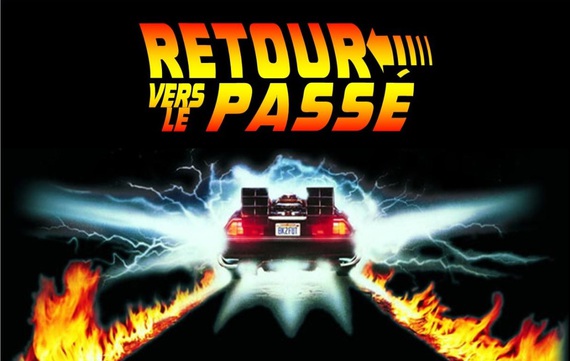